Образцы детских работ  2 класс
Работы выполнены учащимися МАОУ «Прогимназия №64»
город Набережные Челны
Республика Татарстан
Создаём простое изображение с помощью круга, квадрата, ломаной линии
«Ночной город» Ильясов Виталий
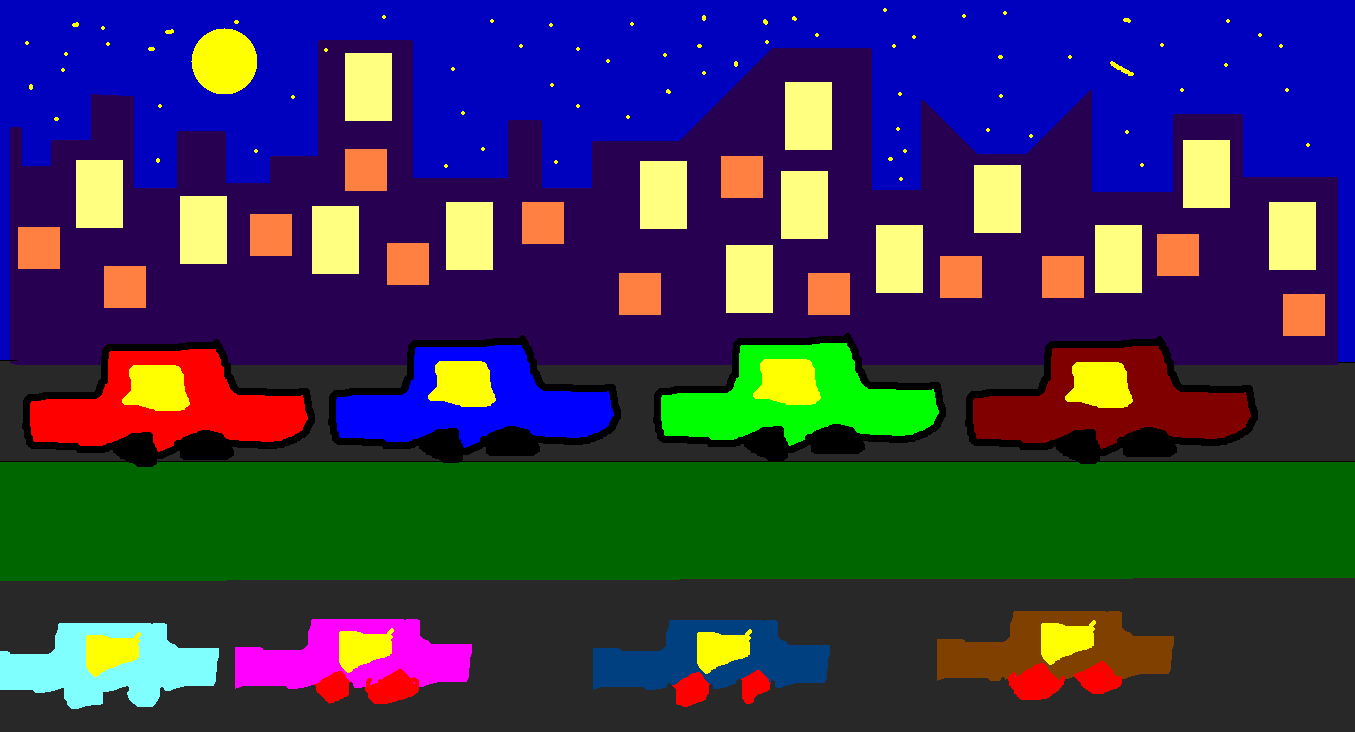 Работаем с меню – палитра, подчиняем цветовое решение рисунка замыслу      «Новогодняя ночь»  Киплокс Ирина
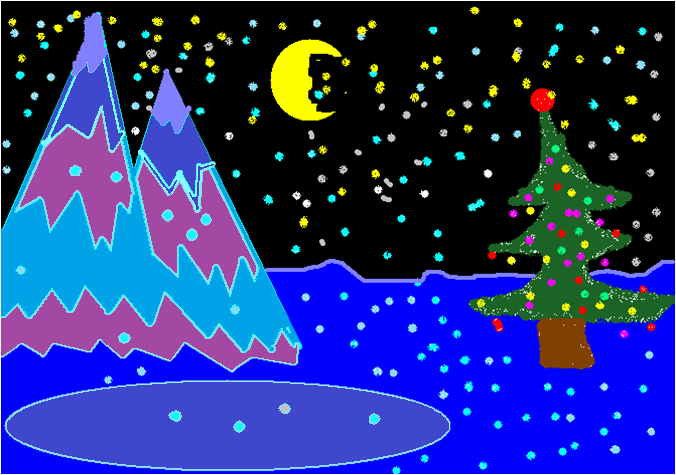 Операция – копирование  «Ягодная ветка»
Филиппова Евгения
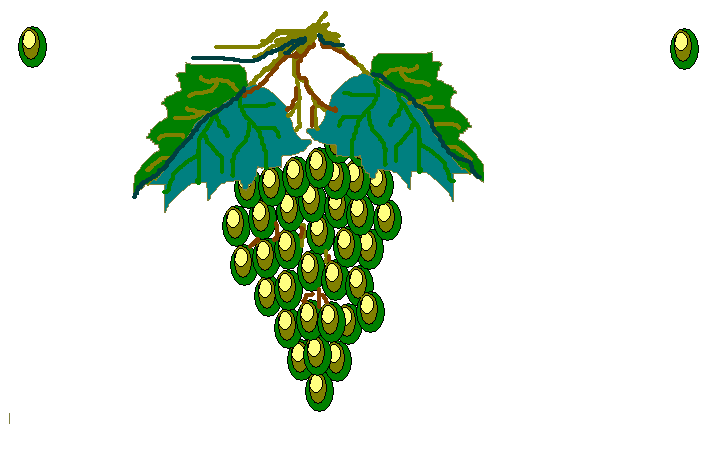 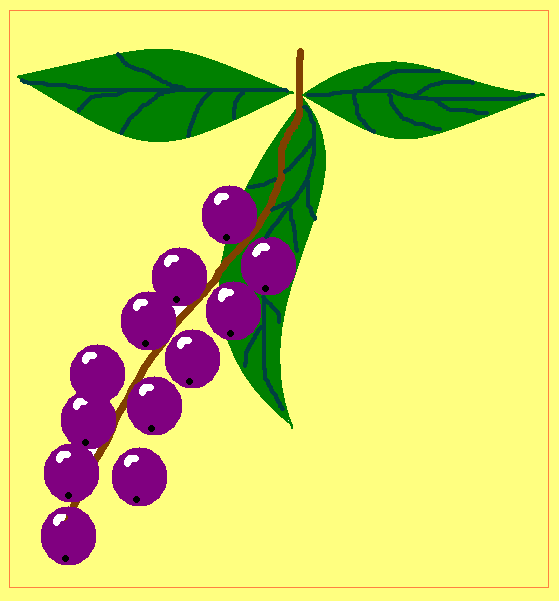 Операция – копирование   «Ягодная ветка»
Алешкова Диана
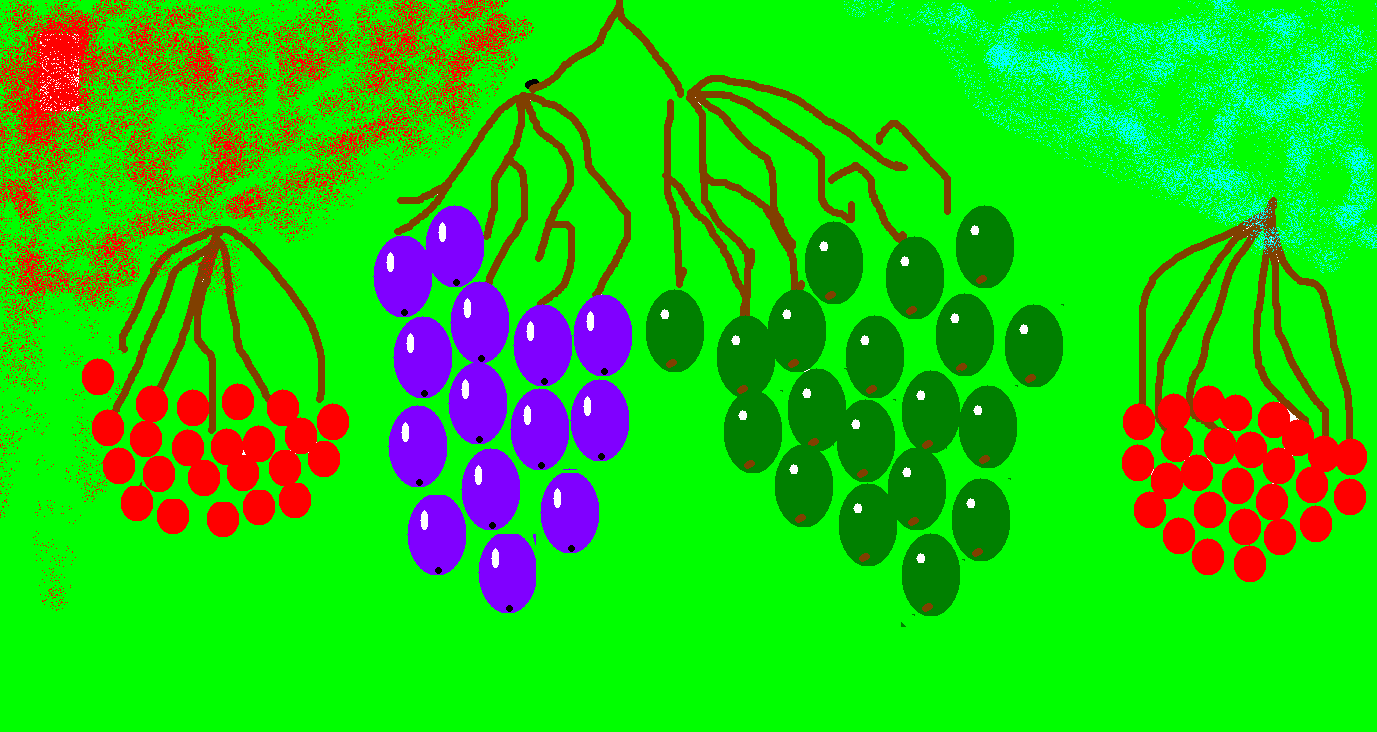 Операция – копирование   «Город»
Свищёва  Наталья
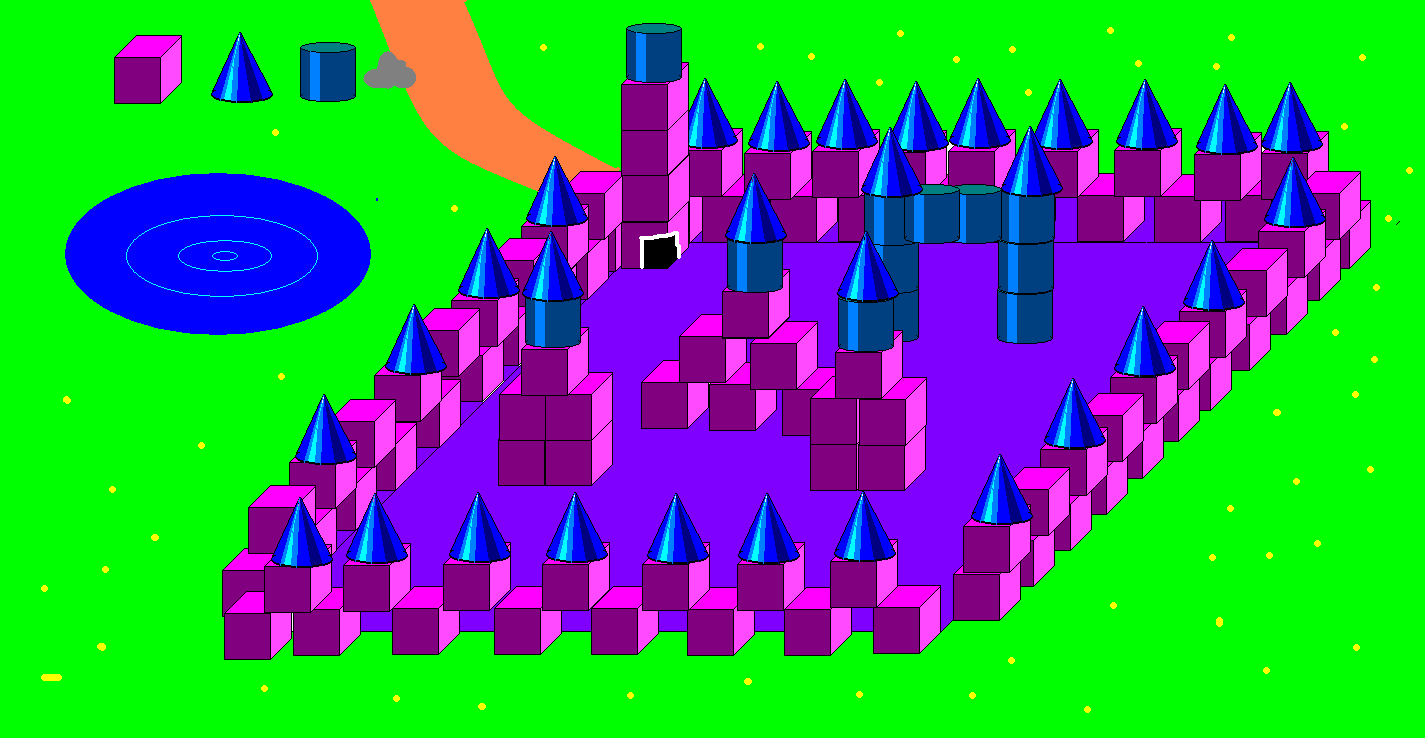 «Стадион»Насифуллин Роман
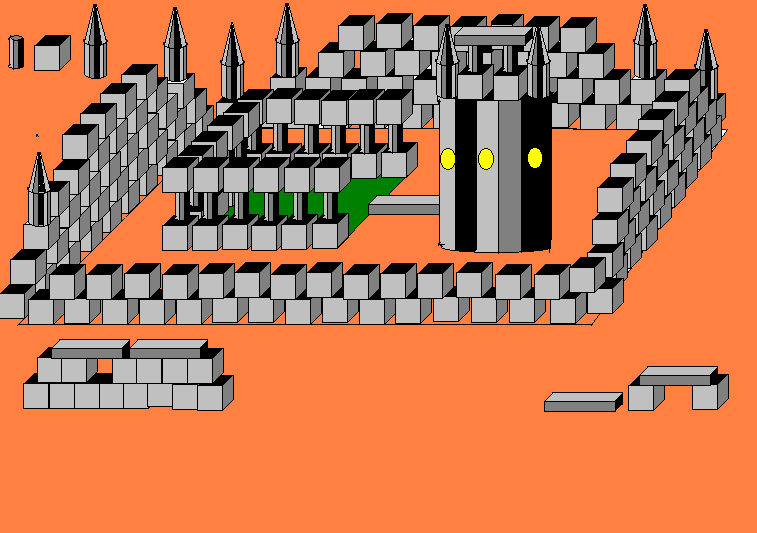 Рисование кривых линий
«Бабочка»    Бикмухаметова Дарья
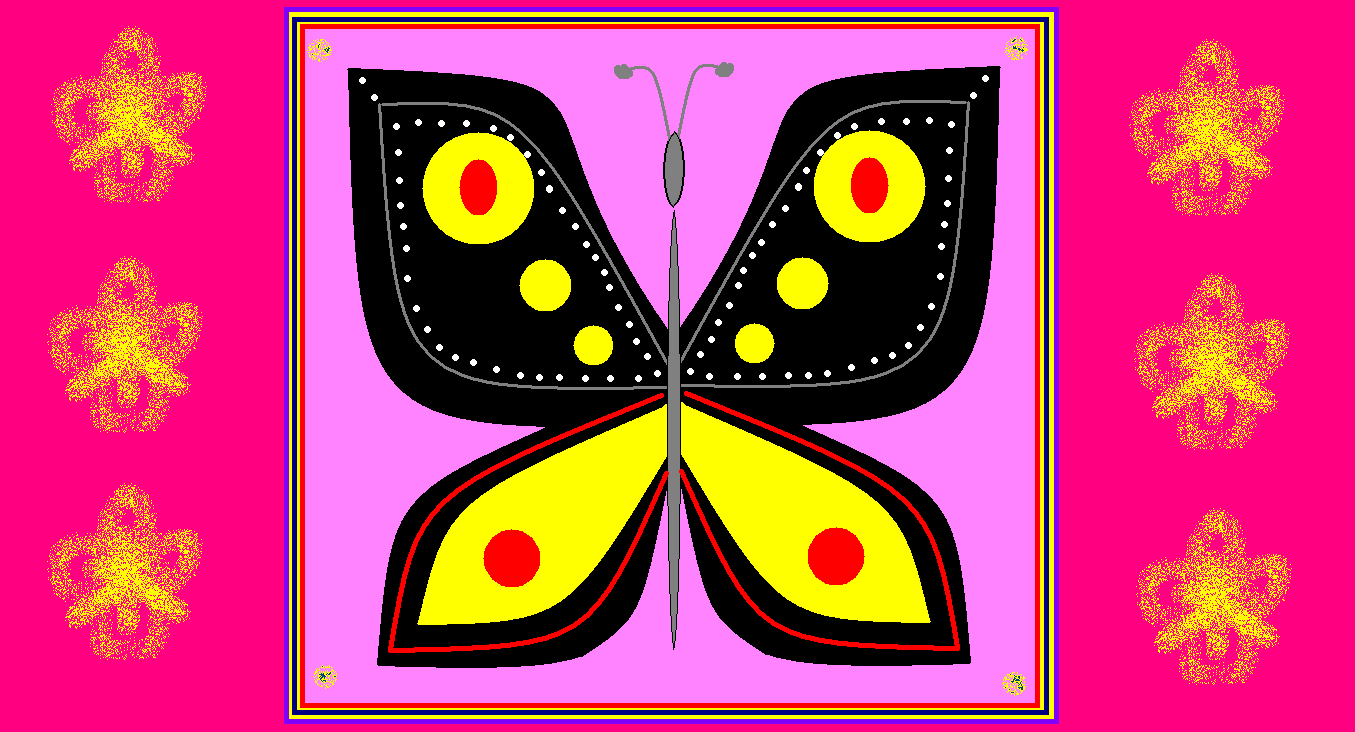 Закиев Агшин
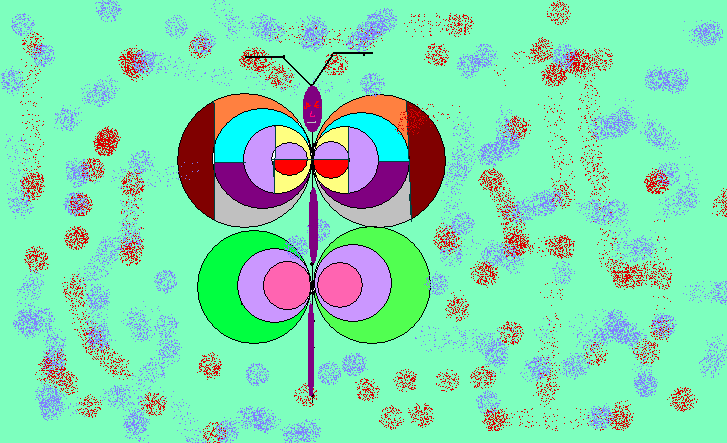 Касакина Валерия
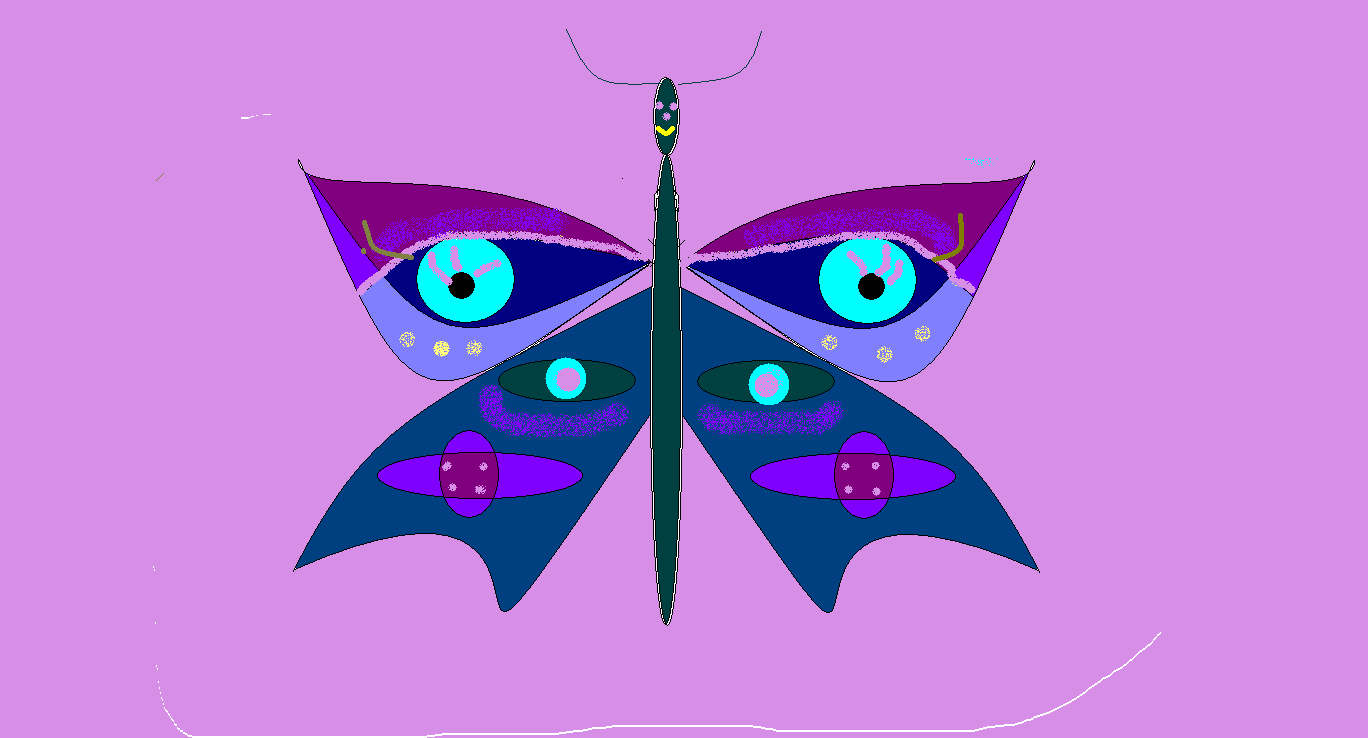 Построение орнамента
Полещук Тимур
Тагиров Эмиль
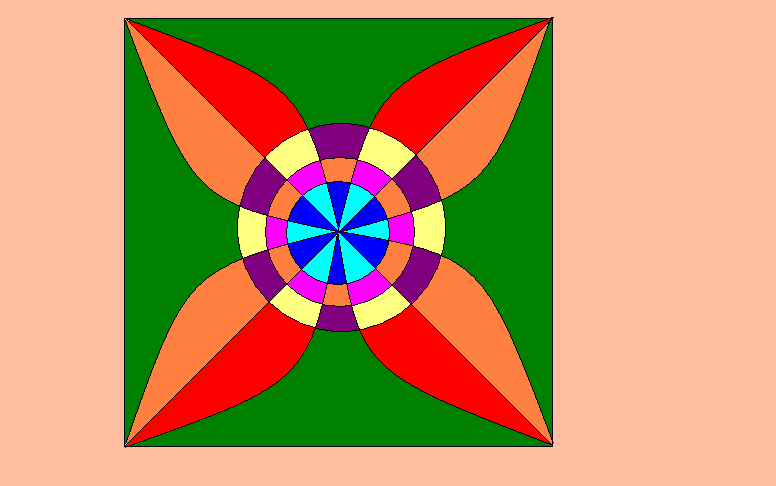 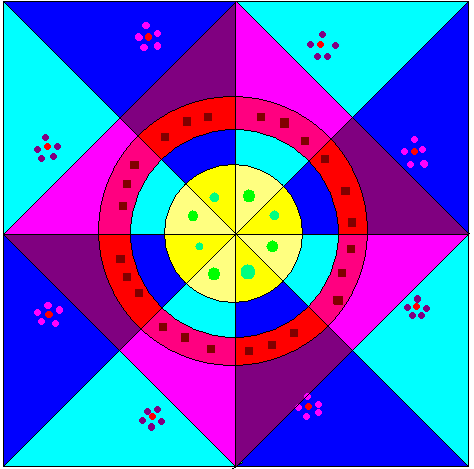 Построение орнамента
Юдин Илья
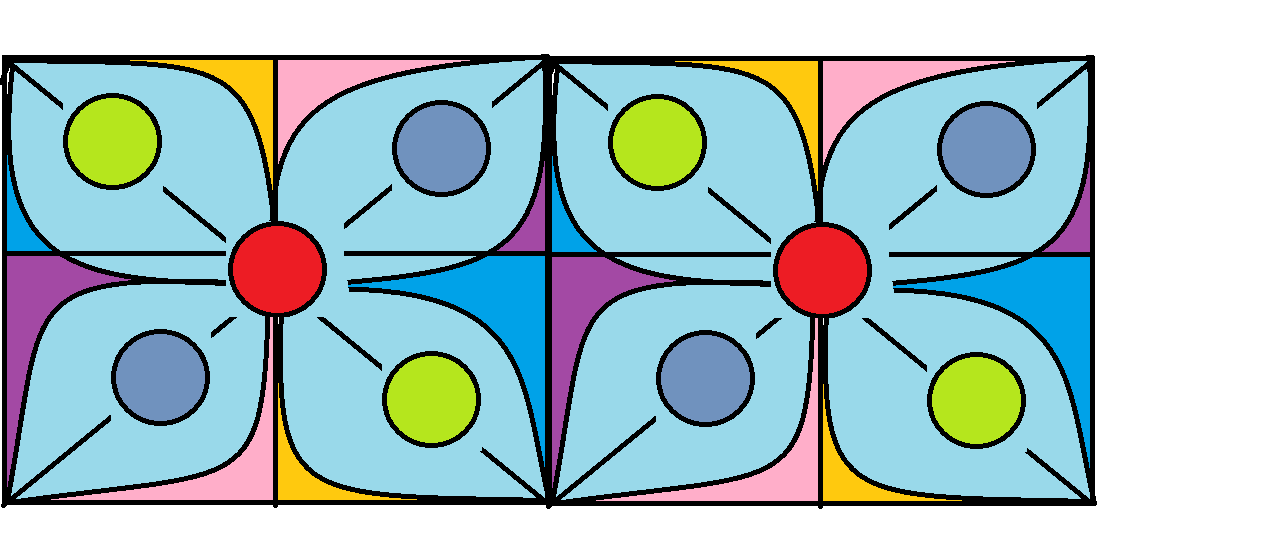 Алгоритм нанесения надписи
Гизатуллина Диана
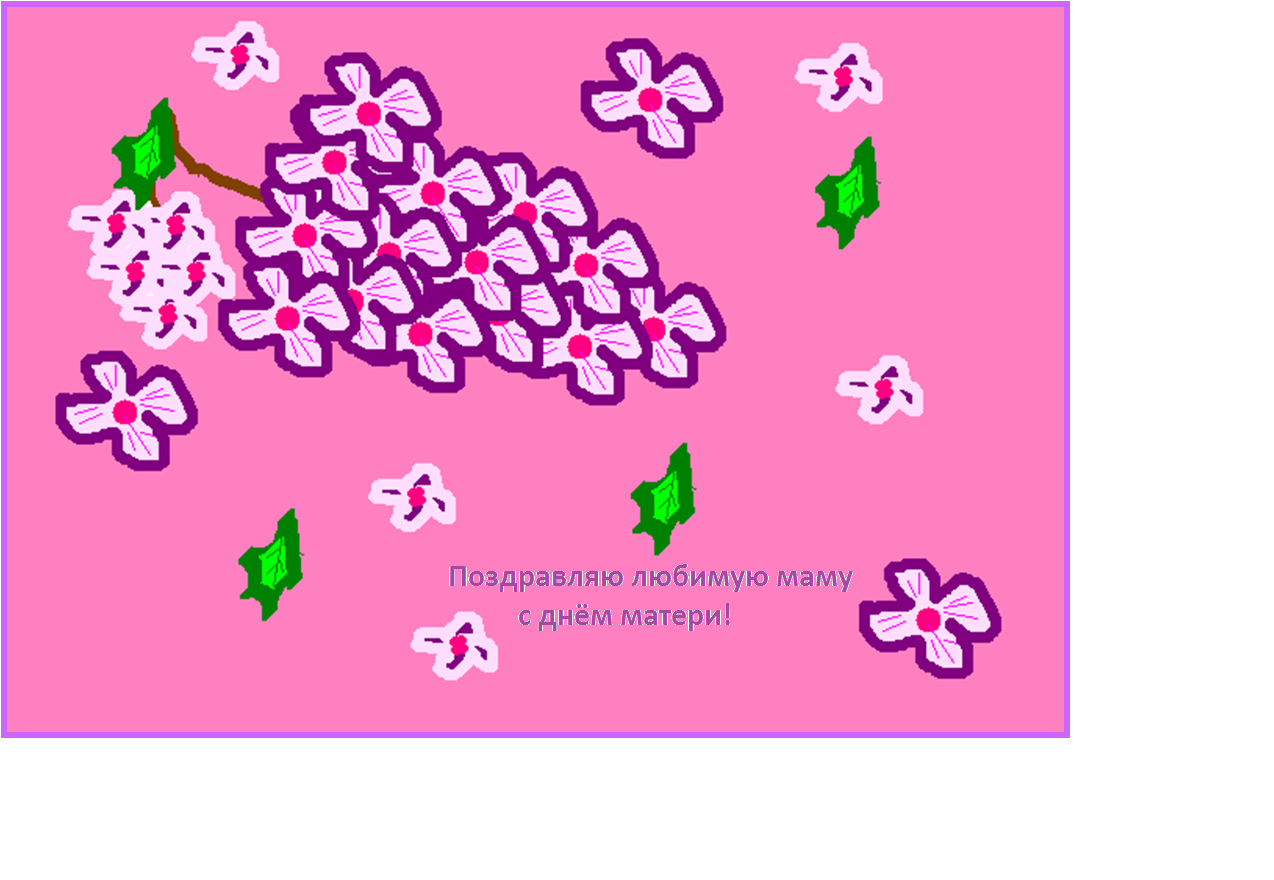 Алгоритм нанесения надписи
Данилова Дарья
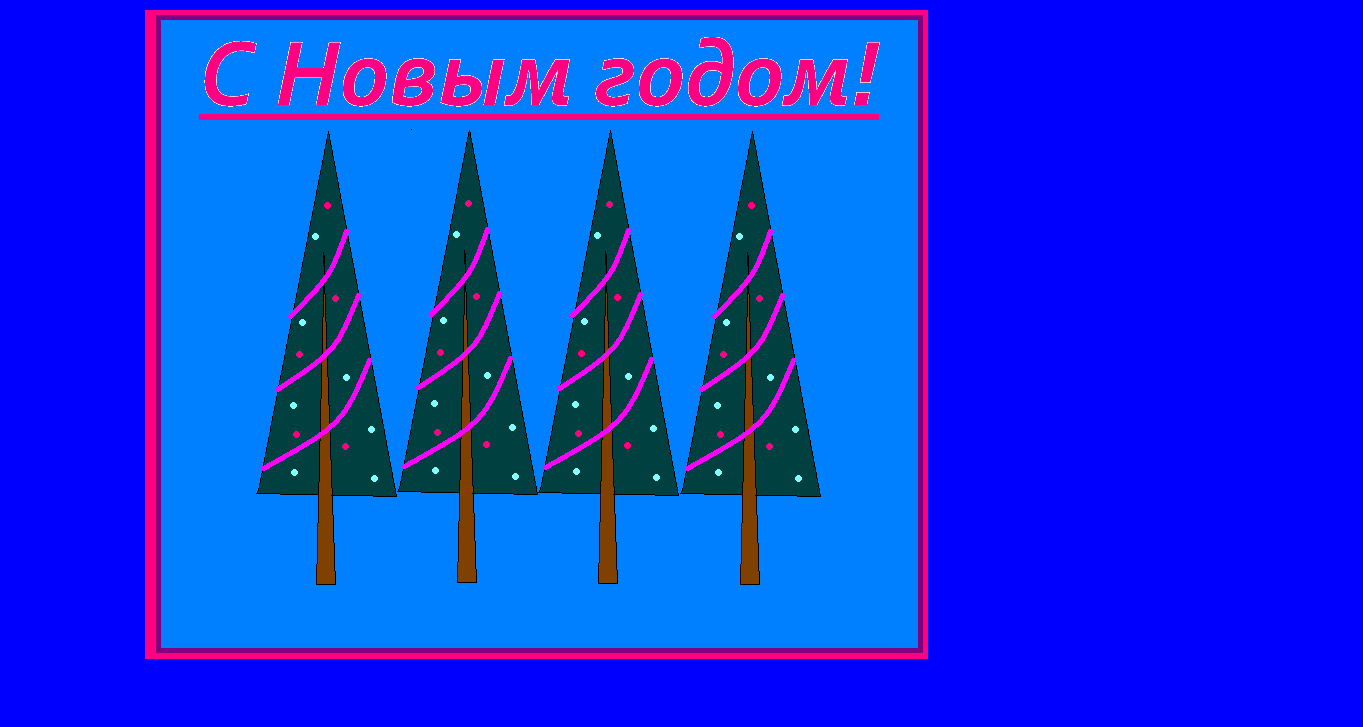 Работа по цветному фону
«Голубой апрель»  Клинова Татьяна
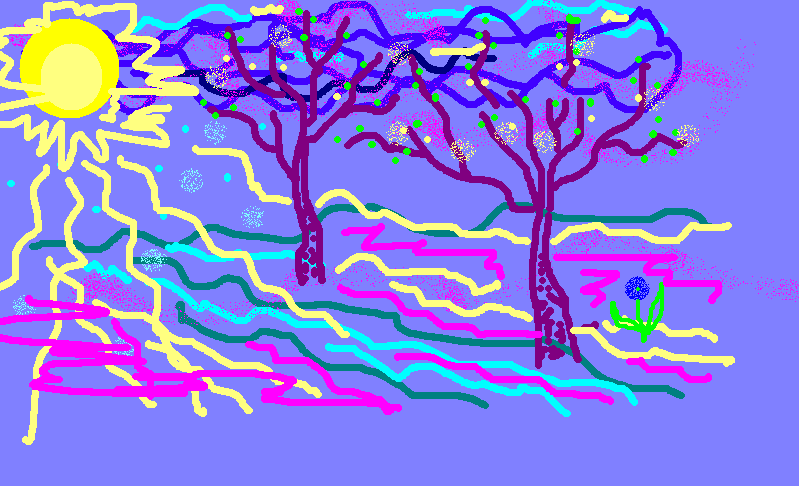 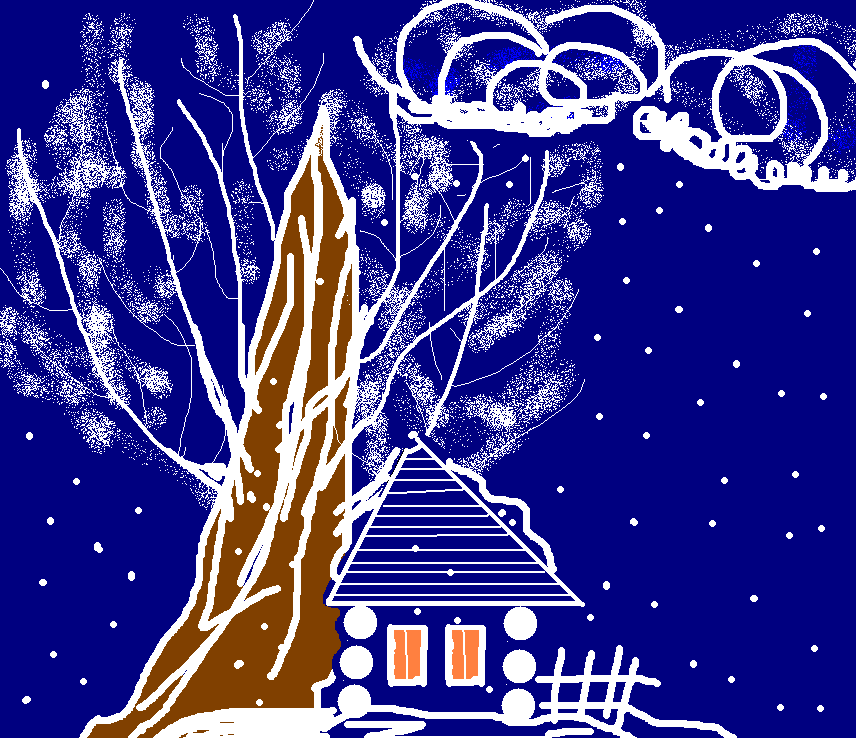 «Зимний вечер» 
Каюмов Динар
«Цветы и глаза»Бузюров Сергей
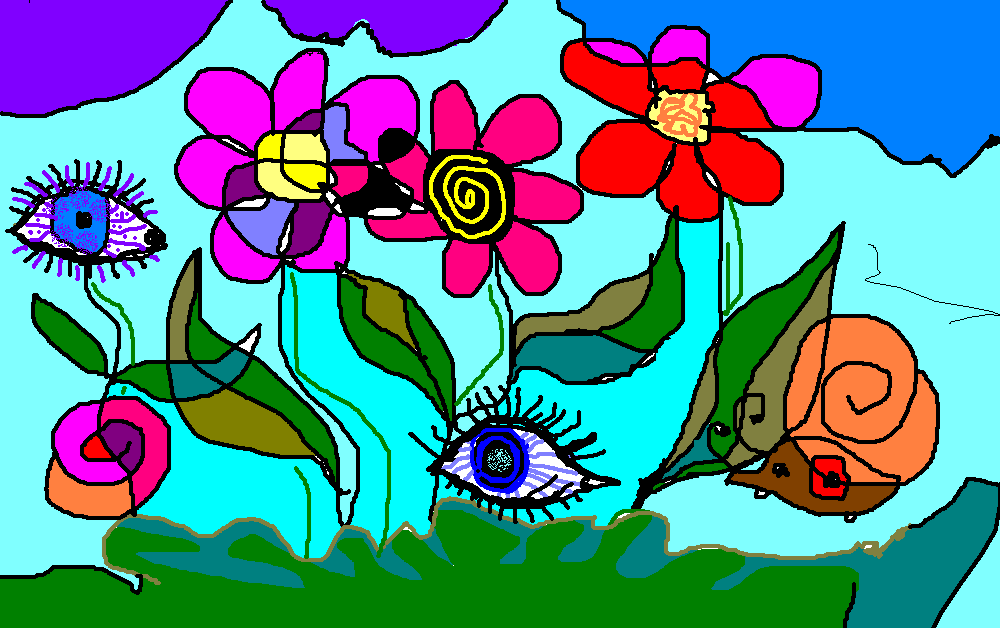